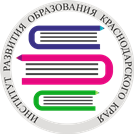 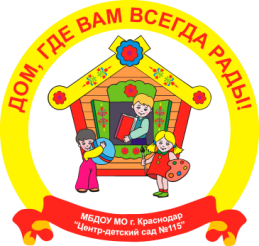 Краевая стажировочная площадка по сопровождению реализации ФГОС ДО
Муниципальное бюджетное дошкольное образовательное учреждение муниципального образования город Краснодар «Центр развития ребенка- детский сад № 115»
Семинар – практикумОсобенности планирования и организации образовательной деятельности в условиях реализации ФГОС ДО
Участники: педагоги ДОО Краснодарского края
17 ноября 2017 г.
ВАЖНО!
(на современном этапе) принять цель педагогической деятельности.
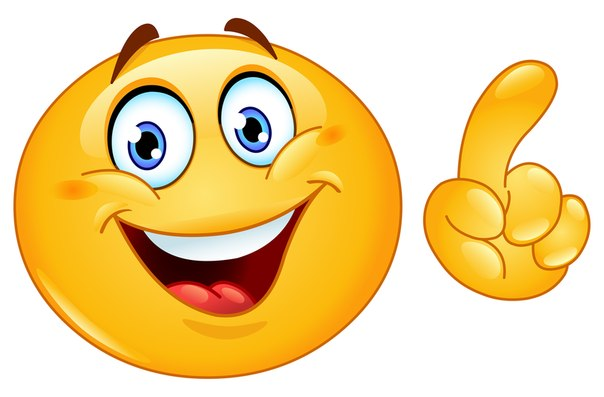 Структура деятельности (по А.А. Леонтьеву)
Примерная основная образовательная программа дошкольного образования
одобрена решением федерального учебно-методического объединения по общему образованию  (протокол от 20 мая 2015 г. № 2/15);

прошла экспертизу на соответствие ФГОС ДО;

внесена в реестр Примерных основных общеобразовательных программ:  http://fgosreestr.ru/
Содержание образовательного процесса Порядок организации и осуществления образовательной деятельности по основным общеобразовательным программам - образовательным программам дошкольного образования (Приказ Минобрнауки России от 30 августа 2013 г. N 1014 г.)
«Детство: Примерная образовательная программа дошкольного образования»  /Т.И. Бабаева, А.Г.Гогоберидзе, О.В. Солнцева и др. - СПб.:ООО «Издательство «Детство-Пресс», 2014
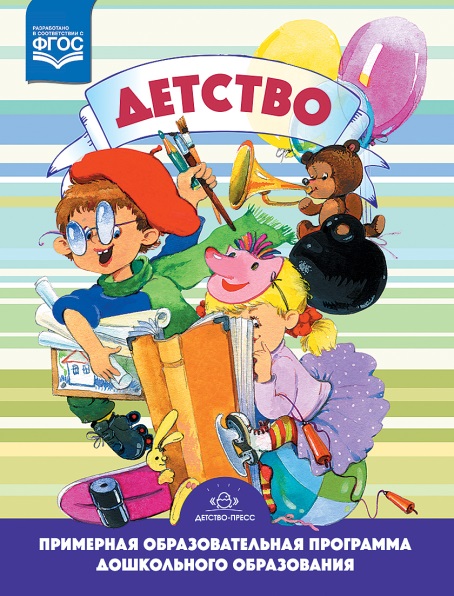 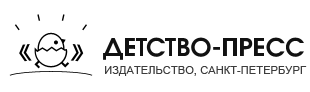 Особенности образовательной деятельности разных видов и культурных практик
Вариативные формы, способы, методы организации образовательной деятельности
образовательные предложения для целой группы (занятия), как правило, направленные на открытие нового знания, нового способа действия;
различные виды игр, в том числе свободная игра, игра-исследование, ролевая, и др. виды игр, подвижные и традиционные народные игры; 
взаимодействие и общение детей и взрослых и/или детей между собой; 
проекты различной направленности, прежде всего исследовательские; 
праздники, 
социальные акции т.п., а также использование образовательного потенциала режимных моментов.
Образовательное (ая): 
Мероприятие 
Событие 
Ситуация
Занятие в детском саду – ???
Структура образовательной ситуации
1. Формирование мотива к деятельности (сделать что-то для себя или для кого-то, помочь кому-нибудь и проч.)
Важно: создавать проблемные ситуации, которые стимулируют детей к самостоятельному решению, внутренней работе, которая ведет к формулированию своего намерения «я хочу помочь», «мы сможем это сделать» и т.д.
2. Планирование деятельности:
(вопросы: подумайте, где вам будет удобно работать?», «с кем вы хотите это сделать?», «что вам для этого понадобится?», «как именно это лучше сделать?», «что вы потом будете делать?», «а если произойдет так, что тогда вы решите?» и т.д.)
Структура образовательной ситуации
3. Осуществление действий. Позиция педагога
— партнерства и сотрудничества 
(«Мы сделаем это вместе», «Давайте найдем общее решение», «Мне тоже интересно узнать об этом»); 
— передачи опыта 
(«Люди обычно это делают так»); 
— обращения за помощью к детям 
(«У меня это почему-то не получается», «Я забыла, как это можно сделать», «Кто может мне помочь в этом?»).
Структура образовательной ситуации
4. Рефлексивный итог
Важно: обращение к детской цели: «ребята, напомните, для чего мы это делали?». После этого возможно задать следующие рефлексивные вопросы: «благодаря чему, у нас получилось?», «почему у нас сразу не получалось?», «что нам помогло?», «что нам помешало?», «что можно рассказать родителям?», «что вы хотите сказать друг другу?», «чему мы научились?», «для чего это нам нужно?»  и т.д.
Важно: дифференцированное педагогическое оценивание Педагог находит добрые слова для каждого ребенка или для группы детей, независимо от степени его успешности на занятии, делая акцент на том, что было хорошего, например, «ты сегодня очень старался», «вот здесь у тебя очень здорово получилось»; «девчонки сегодня порадовали…», «Ваня и Милена очень дружно работали вместе!» и т.д.
Планирование образовательной деятельности в детском саду
Нужен ли план педагогу?
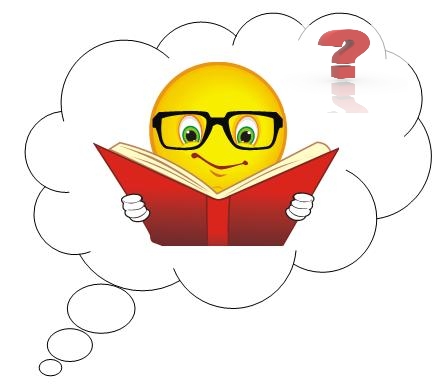 Структура планирования воспитательно- образовательной работы
Модель года
В основе комплексно- тематическое планирование
Отражает особенности, праздников, мероприятия ДОО, традиционных событий
Рекомендации авторов вариативной программы
Потребности и интересы детей
Модель недели
Состоит из 2-х частей:
Расписание  образовательной деятельности (занятия)
Совместная образовательная деятельность и культурные практики
«Сквозные механизмы развития ребёнка» - виды деятельности (ФГОС ДО, п. 2.7.)
в раннем возрасте (1 год - 3 года) : 
предметная деятельность ;
экспериментирование с материалами и веществами ;
общение с взрослым и совместные игры со сверстниками под руководством взрослого,
 самообслуживание и действия с бытовыми предметами-орудиями ;
 восприятие смысла музыки, сказок, стихов рассматривание картинок;
двигательная активность.
«Сквозные механизмы развития ребёнка» - виды деятельности (ФГОС ДО, п. 2.7.)
для детей дошкольного возраста (3 года - 8 лет) :
игра (сюжетно-ролевая, игры с правилами и др. виды игр;
коммуникативная (общение и взаимодействие со взрослыми и сверстниками), 
познавательно-исследовательская (исследования объектов окружающего мира и экспериментирования с ними), 
восприятие художественной литературы и фольклора,
 самообслуживание и элементарный бытовой труд (в помещении и на улице), 
конструирование из разного материала, включая конструкторы, модули, бумагу, природный и иной материал, 
изобразительная (рисование, лепка, аппликация), 
музыкальная (восприятие и понимание смысла музыкальных произведений, пение, музыкально-ритмические движения, игры на детских музыкальных инструментах),
двигательная (овладение основными движениями) формы активности ребенка.
Спасибо за внимание!